ComposingSoftware-Defined Networks
Chris Monsanto, Joshua Reich, Nate Foster, 
Jen Rexford, David Walker
Presenter : JungAh Hong
1
Modified the author’s slides
[Speaker Notes: Today, I’m gonna talk about Pyretic, which enables a modular programming by providing several abstractions.]
Software Defined Networks (SDN)
Enable network innovation by decoupling
	control plane and data plane
Acheived using open standard API
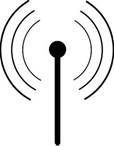 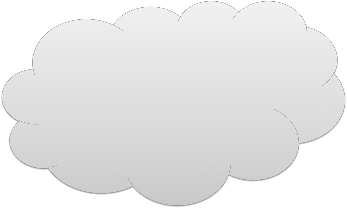 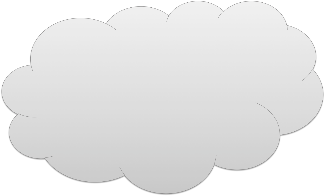 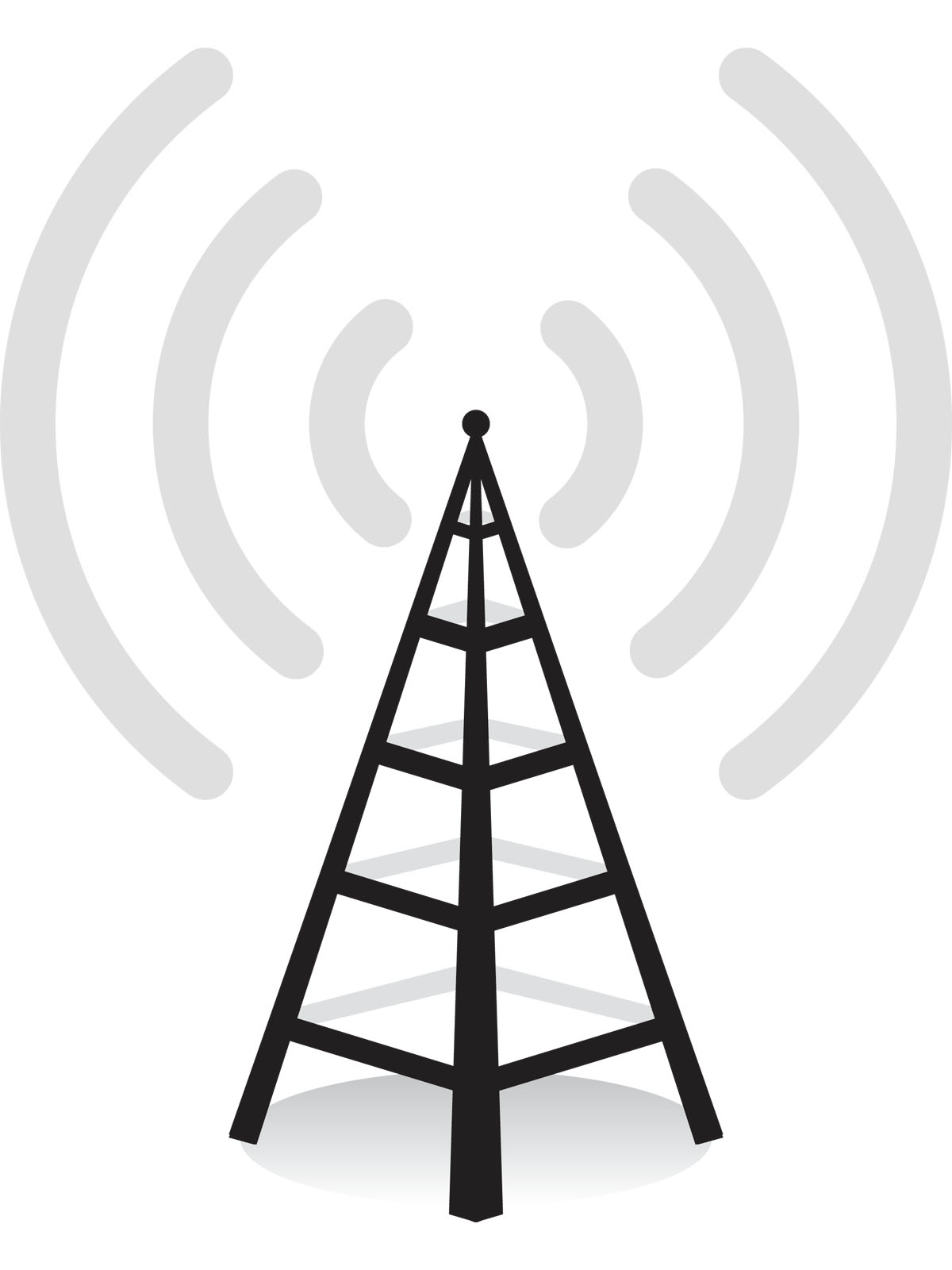 2
[Speaker Notes: Let’s begin with a brief review of Software defined networking or SDN 
SDN attempts to enable innovation inside the network
by making a clean split between 
the control plane which determines how packets should be handled
and the data plane which handles those packets accordingly at line-speed.  
SDN does this by providing an open standard API that
the control plane can use to configure the data plane]
Software Defined Networks (SDN)
Controller Application
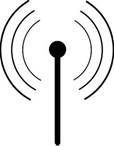 Controller Platform
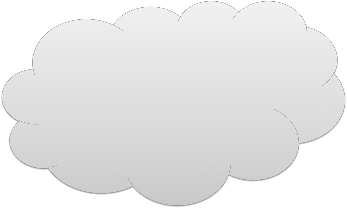 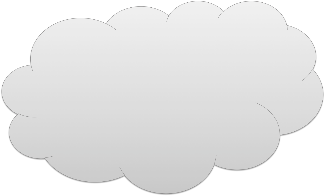 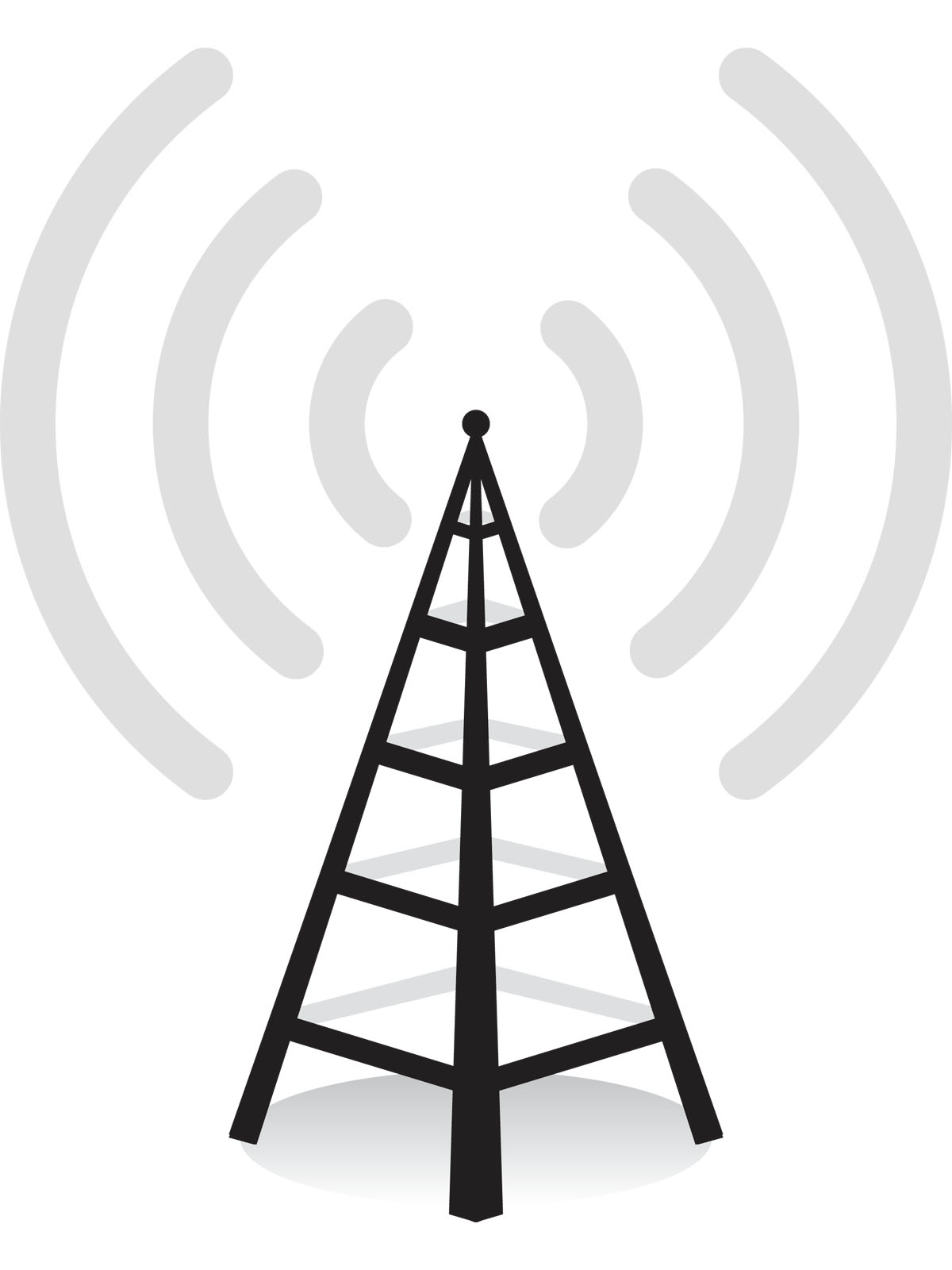 3
[Speaker Notes: This transition lets us move from a world of distributed logic
to one where a variety of controller apps 
may run on centralized controller platform]
Software Defined Networks (SDN)
Monitor + Route + FW + LB
?
Programmer 
Interface
OpenFlow
Controller Application
Controller Platform
OpenFlow
(assembly)
Hardware 
Interface
4
[Speaker Notes: The communication between the controller platform and the hardware / 
allows the controller platform to modify the hardware flow tables. 
OpenFlow lets us manage wide range of different network hardware / 
in much the same way / that assembly languages lets us manage the family of microprocessors. 
This is an important problem space so called a south bound between the controller platform and the hardware.
But SDN also has the interface to the programmer about how we write the controller application.
One simple option is to take the south bound interface OpenFlow and use it as a north bound interface. This is a natural choice that a lot of popular control platforms are using at the moment. 
But, this type of approach, used in a relatively low level interface, has some shortcomings. 
Particularly, if you want to combine many networking tasks together, 
for example if you want to route, monitor, firewall and load balance at the same time, they end up being tied together. 
So you get monolithic programs which are difficult to write, test and debug. 
This is a standard problem of non modularity.]
Programming in OpenFlow
Monitor
Route
dstip = 10.0.0.2 → fwd(2)
dstip = 10.0.0.3 → fwd(3)
* → fwd(1)
srcip = 5.6.7.8 → count
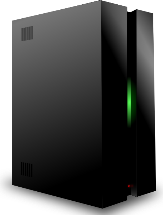 2
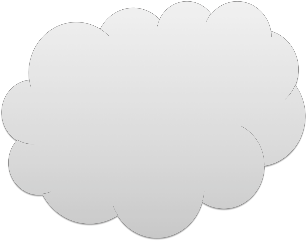 IP = 10.0.0.2
1
3
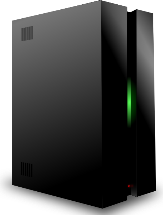 IP = 10.0.0.3
5
[Speaker Notes: So, specifically, let’s see what kind of problems you might encounter. 
There’re two rules in a simplified OpenFlow syntax. 
Each line or “rule” has a pattern that determines which packets will be matched, /
and a set of actions, in this case, a single action.
The rules are listed based on the priority. 

For example, here, if the destination Ip is equal to 10.0.0.2, then we forward the packet out a port 2. 
And here, if the source ip is 5.6.7.8, then we count the number of packets. 

We need to combine these two rules into a usable program.]
Route and Monitor in Parallel
Monitor
Route
dstip = 10.0.0.2 → fwd(2)
dstip = 10.0.0.3 → fwd(3)
* → fwd(1)
srcip = 5.6.7.8 → count
dstip = 10.0.0.2 → fwd(2)
dstip = 10.0.0.3 → fwd(3)
* → fwd(1)
srcip = 5.6.7.8  → count
Forwards but doesn’t count
6
[Speaker Notes: This is not a trivial challenge. 

We can place our routing entries first then put our monitoring entry. 
Then we end up getting the program that forwards all the packets nicely, /
but doesn’t count any packets from the source ip.]
Route and Monitor in Parallel
Monitor
Route
dstip = 10.0.0.2 → fwd(2)
dstip = 10.0.0.3 → fwd(3)
* → fwd(1)
srcip = 5.6.7.8 → count
srcip = 5.6.7.8  → count
dstip = 10.0.0.2 → fwd(2)
dstip = 10.0.0.3 → fwd(3)
* → fwd(1)
Counts but doesn’t forward
7
[Speaker Notes: We could reverse things, 
then we’ll count every packet coming from the source ip. 
But all the packets from the source ip won’t get forwarded. 

So you can’t evenly put this together without writing a new set of rules.
No platform offers a general way to code even this simple instance of modularity.

Cross product slide 넣을 것인가?]
Goal : Modular SDN Programming
Monitor + Route + FW + LB
FW
LB
Monitor
Route
Controller Platform
8
[Speaker Notes: So we want several modules we can write independently, 
and we want them to interact with the same traffic going through the system. 

The Pyretic system enables this by providing the abstractions. 

Goes beyond multi tenancy 넣을 것인가?]
Pyretic (Contributions)
9
[Speaker Notes: Pyretic offers three abstractions. 

First, Pyretic supports functional composition / 
by abstracting the notion of policy /
and providing parallel and sequential compositional operators.
Additionally, Pyretic provides an extensible packet model / 
that supports these policy and network abstractions.
Finally, Pyretic supports topological decomposition / 
by abstracting the notion of a network, /
enabling the programmer to build layers of abstract topologies.]
Pyretic’s abstractions
Policy
Packet
Network
10
[Speaker Notes: First, I’m gonna talk about the policy abstraction.]
Pyretic Drop Policy
Goal: 		Drop packets (i.e., OpenFlow drop)
Write:		drop
Means:	eval(drop,p) = {}
on packet
evaluate
given policy
results in
11
[Speaker Notes: Let’s start by looking at how to write a policy to drop packets in Pyretic.
This does the same thing as the OpenFlow drop action.
We write it simply as drop, 
And we specify its meaning by expressing what happens when we evaluate it on a packet p
Evaluating drop on p produces a set of zero packets]
Pyretic Forward Policy
Goal: 		Forward packets out port a
Write:		fwd(a)
Means:	eval(fwd(a),p) = {p[outport:=a]}
located packet w/ fields for 
switch
inport
outport
12
[Speaker Notes: Now let’s consider writing a policy to forward packets out a specified port a
We write it as fwd
And we specify its precise meaning is /
to transform an incoming packet / into a set containing an identical packet / 
whose outport field has been assigned the value a.

In pyretic, all packets are located, 
which means they should contain virtual fields /
specifying their current switch, inport, and outport.

(should one have been assigned)]
Pyretic Policy
A function mapping a located packet 
to a set of located packets
eval(policy,packet) = {packet}
Puts focus on meaning instead of mechanics
13
[Speaker Notes: This leads us to the general definition of “Policy”, 
which are just functions mapping a packet to a set of packets. 

This enables the programmer to focus on the meaning of the policies,
as opposed to the mechanics of implementing that policy. 
We don’t need to care about the low level details. 

#
, such as 
- which low-level rules at what priorities, installed in what order]
One Pyretic Policy For Each OpenFlow Action
drop   fwd(port)   flood   mod(h=v)
0 
packets
1
packets
1 
packets
0,1, or more 
packets
14
[Speaker Notes: In order to get the full power of openflow behind us, 
pyretic provides one primitive policy for each OpenFlow action. 
Each of these produces an output of 0, 1, or more packets. 

As we’ve seen drop produces an empty set of packets and fwd produces a singleton set.
Mod, the abbreviation of modify, produces a singleton set as well
And flood may produce 0, 1, or more packets, depending on the network spanning tree.]
Enabling Compositional Operators
Parallel ‘|’:	Do both C1 and C2 simultaneously
eval(C1 | C2,p) =   eval(C1,p) U eval(C2,p) 


Sequential ‘>>’:	First do C1 and then do C2
eval(C1 >> C2,p) =  {eval(C2,p’) 
			    for p’ in eval(C1,p)}
No priorities needed!
15
[Speaker Notes: And, this allows us to concisely and precisely define our composition operators.

Parallel composition lets multiple policies run simultaneously,
and sequential composition lets one policy run on the output of the previous. 

By using parallel composition and logical predicates, 
we no longer need to worry about expressing behavior indirectly through priority orderings!]
Simple routing example
route = 
  match(dstip=A)[fwd(2)] | 
  match(dstip=B)[fwd(3)] | 
  ~(match(dstip=A) | match(dstip=B))[fwd(1)]
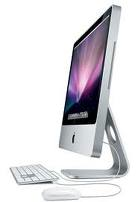 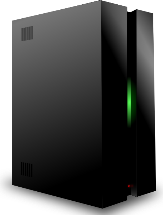 A
IP = 0*
2
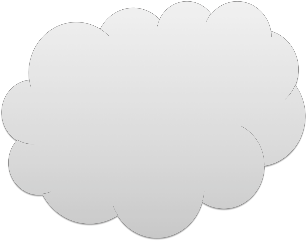 1
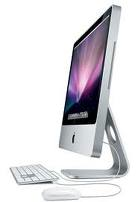 IP = 1*
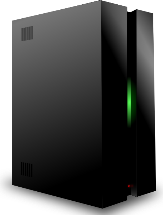 B
3
SDN switch
16
[Speaker Notes: Here’s a simple routing example written in Pyretic. 

The policy is quite straightforward. 
If the destination IP is A, we forward the packet out a port 2, /
if the destination IP is B, we forward the packet out a port 3, /
and if the destination IP doesn’t match with either of them, we forward the packet out a port 1. 

You might think “Well, this is not very different from the policy of OpenFlow.”
You’re right. We just wrote the policy of one module.]
Monitoring Load Balancer
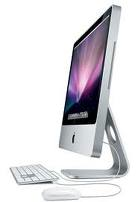 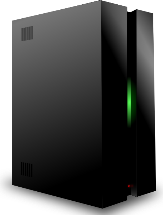 A
IP = 0*
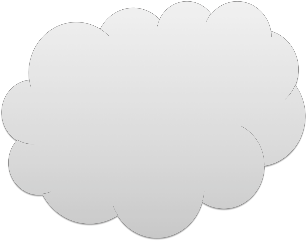 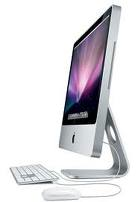 IP = 1*
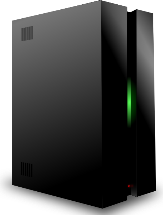 B
then
, and
17
[Speaker Notes: Then what if you want to implement a switch / 
that does load balance, route, and monitor? 

Here comes the power of policy abstraction, the modularity.]
Monitoring Load Balancer
route = 
  match(dstip=A)[fwd(2)] | 
  match(dstip=B)[fwd(3)] | 
  ~(match(dstip=A) | match(dstip=B))[fwd(1)]
b = counts(every=1)
b.register_callback(print)
monitor = match(srcip=X)[fwd(b)]
balance = 
  match(srcip=0*,dstip=P)[mod(dstip=A)] |    
  match(srcip=1*,dstip=P)[mod(dstip=B)] | 
  ~match(        dstip=P)[id          ]
Mlb = (balance  >>  route)  |  monitor
18
[Speaker Notes: With Pyretic, you can write the rules of each module, and simply create the rule for the switch by combining the rules with compositional operators.]
Pyretic’s abstractions
Policy
Packet
Network
19
[Speaker Notes: Next, let’s take a look at the packet abstraction Pyretic provides.]
Extensible Pyretic Packet Model
All OpenFlow fields
Location fields
Virtual fields
Stacks of values
push(h=v)
pop(h)
Actions and matches use (currently) top value
20
[Speaker Notes: The pyretic packet model includes all standard Openflow fields
Plus location fields mentioned earlier
And completely virtual fields, arbitrarily specified by the programmer 
Finally Pyretic allows each field to hold a stack of values, and provides push and pop policies to modify these stacks  

Pyretic actions only apply to the topmost value currently in the stack, 
We will use this property to lift and lower packets /
between abstract and concrete spaces 

This representation provides a general way / 
to associate high-level information with packets /
and enable coordination between modules.]
Pyretic’s abstractions
Policy
Packet
Network
21
[Speaker Notes: Finally, I’m gonna introduce how pyretic provides network abstractions.
This abstraction allows programmers /
to abstract away the details of the physical topology /
And write policies in terms of abstracted views of the network. 
It enables code reuse between different topologies.]
Many-to-One
Derived Network
V
1
2
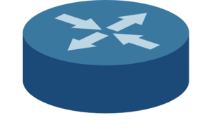 T
S
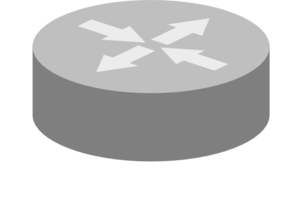 2
1
2
1
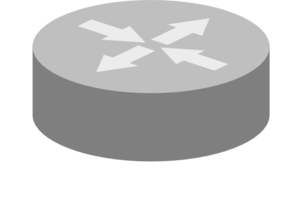 Underlying Network
22
[Speaker Notes: The simplest abstraction is “Many-to-One” abstraction. 
So we’ve got two physical switches (that are) connected to one another, and one abstract switch, whose ports correspond to the boundary ports of the underlying network. 
So V1 maps to S1, and V2 maps to T2. 

This is a useful abstraction as it enables the programmer to 
build a distributed implementation using a centralized paradigm.
If I write a SDN middleboxing application for a single node 
and I run it on the one big switch, 
it’s automatically distributed across the underlying nodes.]
Topology Abstractiondef abstract(ingress,fabric,egress,derived):
using 3 partial transformation policies to:
handle packets entering abstract switch
move packets through abstract switch
handle packets exiting abstract switch
that “does” the derived policy 
on the abstract topology
(i.e., on node V)
Returns a new policy 
for the underlying network
(i.e., on nodes S and T)
Derived Network
V
1
2
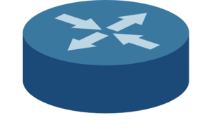 T
S
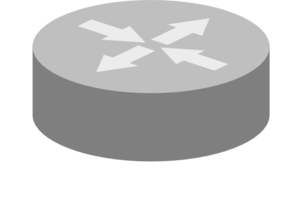 2
1
2
1
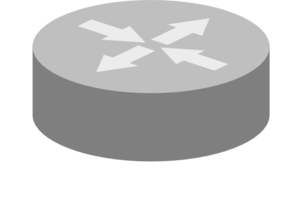 Underlying Network
23
[Speaker Notes: To abstract any topology, we use a function abstract,
which simply Returns a new policy for the underlying network 
only in terms of node S and T,
that “does” the same thing with the derived policy on the derived network. 
And the way to combine these together is to provide the topology transformation specification in the form of three policies. 

Ingress, which handles packets entering the abstract switch,
Fabric, which moves packets through abstract switch
And egress, which handles packets exiting abstract switch]
Implementing abstract()def abstract(ingress,fabric,egress,derived):
return ingress >>             # defines part of transform
	derived >>		 	# app run on abstract topo
	lower_packet >>	# built-in
	fabric >>			# defines part of transform
	egress			# defines part of transform
Derived Network
V
1
2
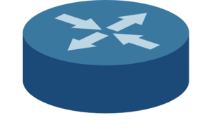 T
S
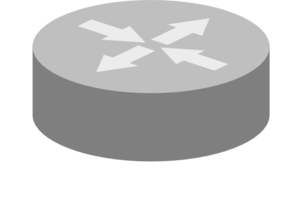 2
1
2
1
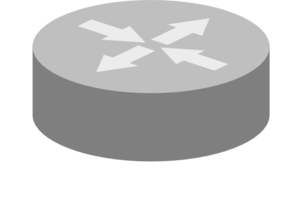 Underlying Network
24
[Speaker Notes: Here’s how we implement abstract

We apply the ingress policy, 
which lifts our packet into the derived network /
by pushing the values of the one-big-switch /
onto the topmost switch and inport headers.

We sequentially compose this with the policy to be run on the derived network, /
which produces a new packet, tagged with an outport. 

We sequentially compose this with a built-in lower packet policy, that moves the topmost location values onto their virtual equivalents
This is then fed into the fabric policy that routes the packet based on both physical and virtual location information
Finally, the result of all this is fed into the egress policy, which pops off the virtual location information]
One-to-Many
Module 3
IP Router
Module 2
MAC Rewriter
Module 1
MAC Learner
Derived Network
E
F
1
I
4
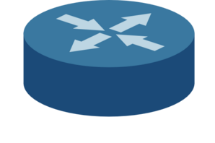 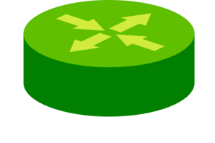 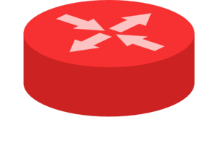 3
1
1
2
2
3
1
4
G
2
3
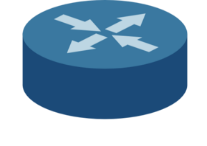 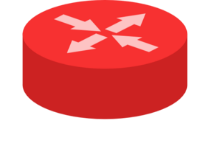 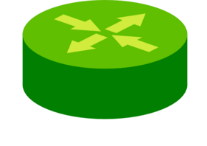 Underlying Network
25
[Speaker Notes: We’re gonna move to something slightly more interesting, 
which is how we actually apply this to a one to many translation. 

So we have this gateway abstraction.
In order to make this efficient,
we need to make one physical switch appear logically as if it were these three virtual switches. 
Each will do mac learning, mac rewriting, and ip routing.]
Packet arrives at G
Derived Network
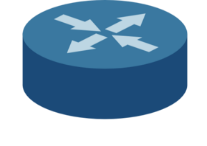 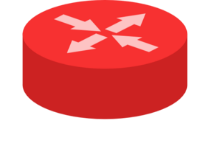 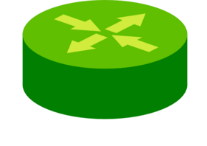 1
4
E
F
I
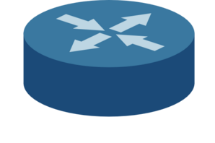 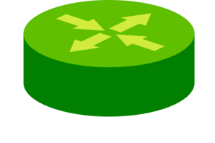 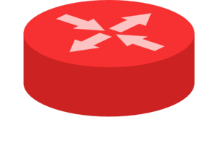 3
1
1
2
2
3
1
4
G
2
3
26
Underlying Network
[Speaker Notes: We’re gonna start by having a packet traveling in the physical network, 
arriving at port 2 on a gateway. 
And when it arrives, we’ve got a variety of different fields, I’m just showing you the applicable ones here.]
Apply Ingress policy
Derived Network
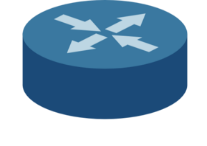 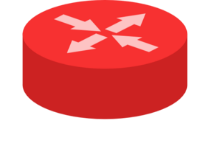 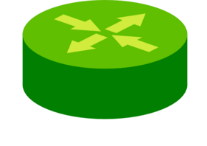 1
4
E
F
I
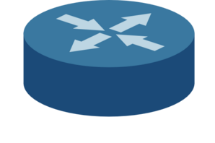 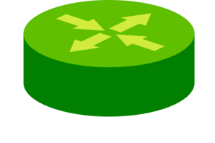 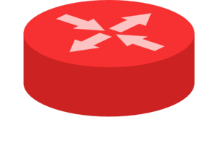 3
1
1
2
2
3
1
4
G
2
3
27
Underlying Network
[Speaker Notes: The first thing we’re going to do is to apply our ingress policy. 
We’re going to immediately tag our arrived packet /
as being at the corresponding virtual port.]
Lift packet to virtual network
Derived Network
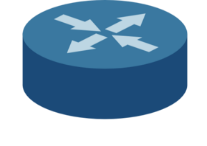 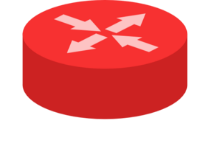 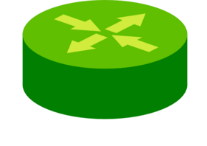 1
4
E
F
I
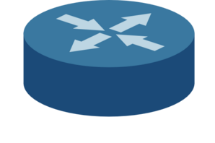 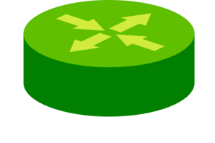 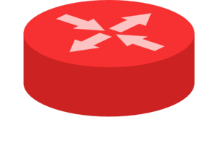 3
1
1
2
2
3
1
4
G
2
3
28
Underlying Network
[Speaker Notes: And we’re gonna lift up our packet into our virtual network. 
We get to use our neat stackable field values.
We’re pushing E and 2 on the stack, 
And now if we have a client policy which operates on the 
topmost layer of pyretic packet,  
This packet is considered as if it is at the physical location of network E2]
Run MAC-Learning
Derived Network
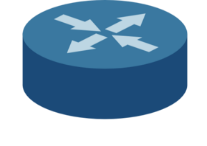 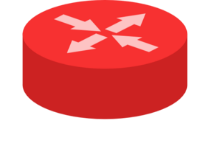 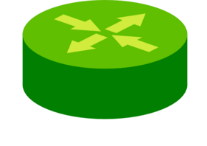 1
4
E
F
I
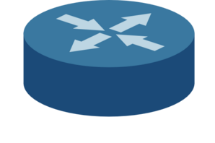 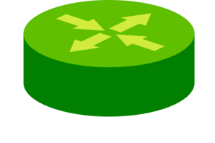 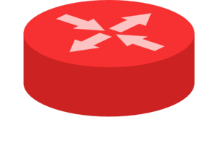 3
1
1
2
2
3
1
4
G
2
3
29
Underlying Network
[Speaker Notes: And we can run that policy, in this case a MAC learner, 
which is gonna determine the physical outport on what it thinks as physical switch]
Lower packet
Derived Network
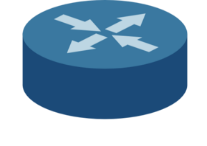 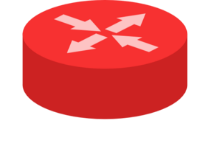 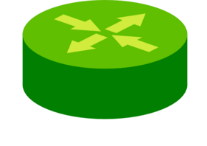 1
4
E
F
I
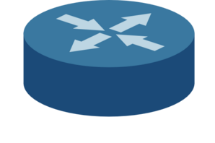 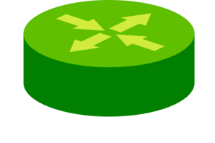 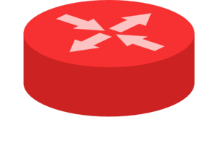 3
1
1
2
2
3
1
4
G
2
3
30
Underlying Network
[Speaker Notes: Once we’ve learnt our client policy, 
we’re gonna lower our packet back down 
by pushing the physical headers we have 
back to virtual ones]
Apply Fabric policy
Derived Network
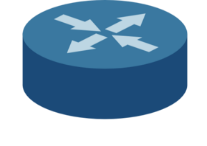 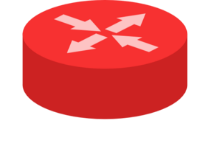 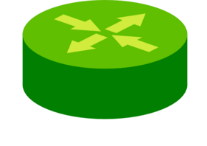 1
4
E
F
I
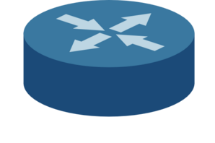 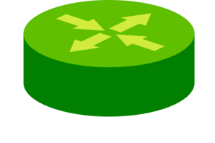 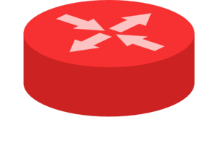 3
1
1
2
2
3
1
4
G
2
3
31
Underlying Network
[Speaker Notes: And we apply our fabric policy which determines what we need to do next 
In this case, if we were at E3 as a outport, 
the next place that our packet is going to move is F1. 

Now what’s interesting here is that /
we’re going to take advantage /
of the ability to write this recursive. 
Because we essentially need to run one switch, another switch, and then another switch, three times in one evaluation cycle. So we recurse the routine which applys the ingress policy from the scratch.]
Start with Ingress policy
Derived Network
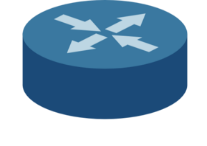 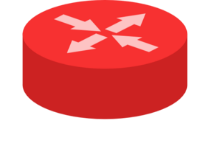 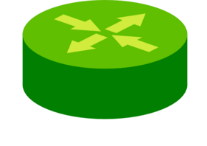 1
4
E
F
I
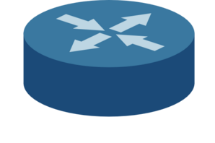 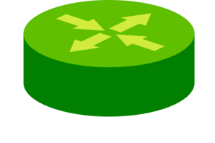 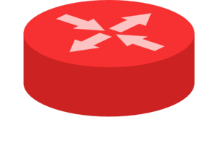 3
1
1
2
2
3
1
4
G
2
3
32
Underlying Network
[Speaker Notes: In this case the packet is tagged with virtual switch F and virtual inport 1]
Lift packet
Derived Network
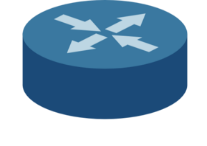 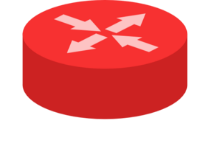 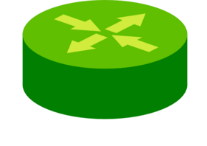 1
4
E
F
I
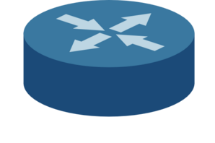 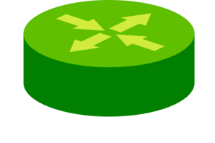 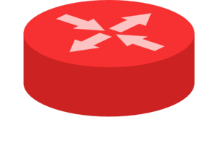 3
1
1
2
2
3
1
4
G
2
3
33
Underlying Network
[Speaker Notes: We’re gonna lift our packet up which is going to pop some values… .
So now it appears the physical location of our packet is F1]
Forward
Derived Network
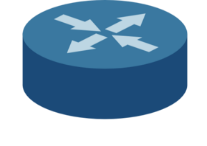 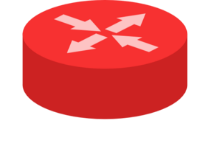 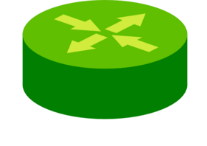 1
4
E
F
I
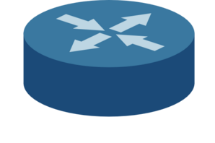 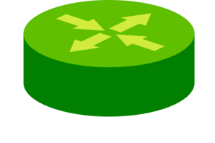 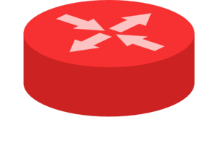 3
1
1
2
2
3
1
4
G
2
3
34
Underlying Network
[Speaker Notes: And we apply our client policy which is gonna do some non interesting mac header rewriting and also determine new forwarding port which is F2]
Lower packet
Derived Network
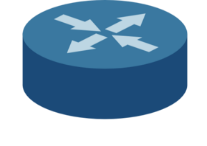 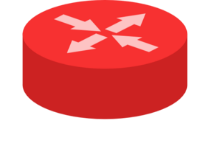 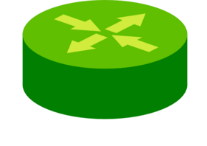 1
4
E
F
I
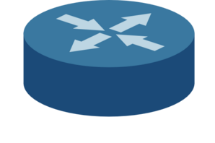 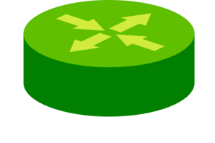 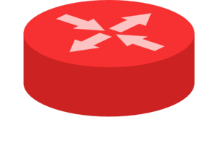 3
1
1
2
2
3
1
4
G
2
3
35
Underlying Network
[Speaker Notes: We’re then going to lower the packet,]
Apply Fabric policy
Derived Network
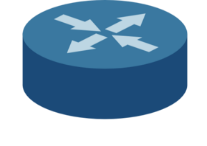 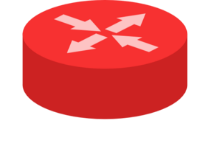 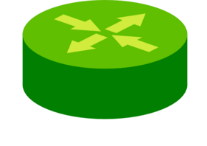 1
4
E
F
I
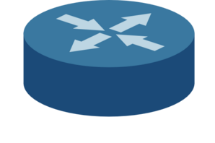 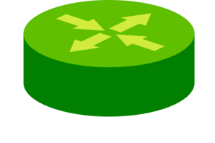 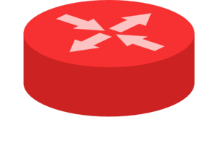 3
1
1
2
2
3
1
4
G
2
3
36
Underlying Network
[Speaker Notes: And apply the fabric policy once again 
And of course we’ve written a recursive fabric policy, so,]
Start with Ingress policy
Derived Network
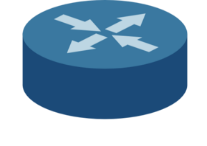 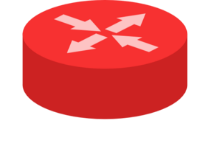 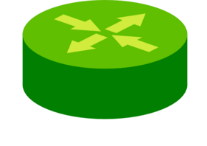 1
4
E
F
I
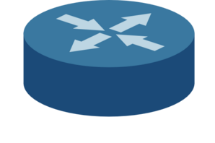 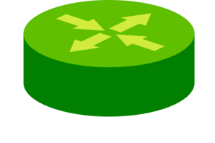 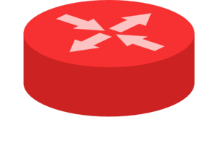 3
1
1
2
2
3
1
4
G
2
3
37
Underlying Network
[Speaker Notes: We’re going to apply our ingress one more time,]
Lift packet
Derived Network
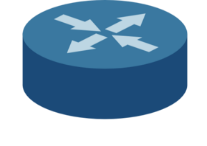 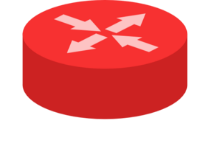 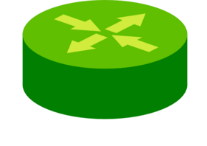 1
4
E
F
I
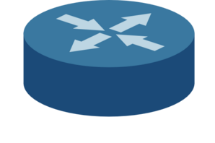 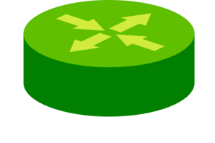 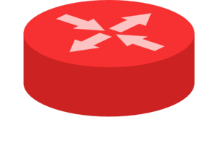 3
1
1
2
2
3
1
4
G
2
3
38
Underlying Network
[Speaker Notes: Lift our packet up one more time,]
Route
Derived Network
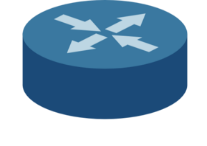 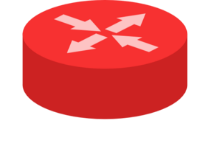 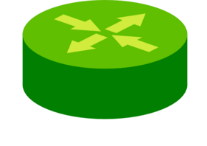 1
4
E
F
I
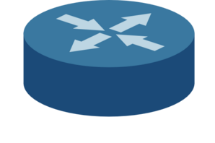 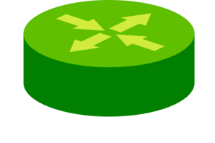 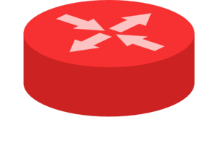 3
1
1
2
2
3
1
4
G
2
3
39
Underlying Network
[Speaker Notes: Apply whatever the routing policy that our legacy IP core component does,]
Lower packet
Derived Network
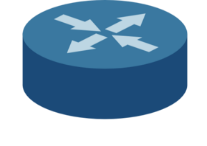 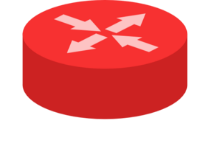 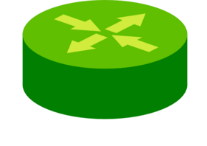 1
4
E
F
I
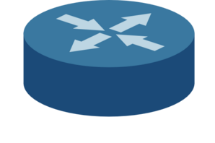 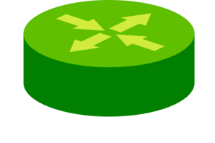 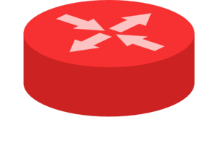 3
1
1
2
2
3
1
4
G
2
3
40
Underlying Network
[Speaker Notes: Finally, lower our packet down 
And we’ve established that we’re doing Voutport 4 which is,]
Apply Fabric policy
Derived Network
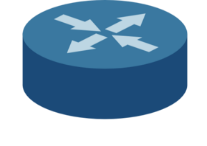 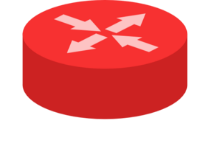 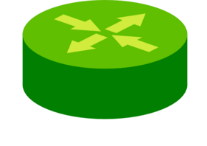 1
4
E
F
I
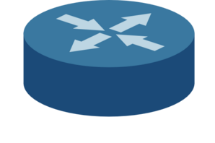 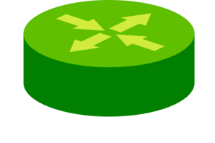 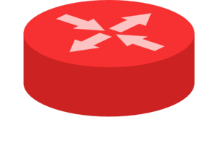 3
1
1
2
2
3
1
4
G
2
3
41
Underlying Network
[Speaker Notes: Now when we apply the fabric policy 
Going to tell us the actual physical ourport should also be 4]
And Egress policy
Derived Network
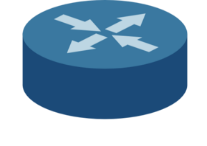 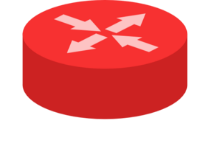 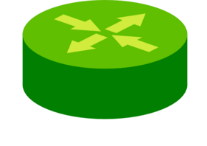 1
4
E
F
I
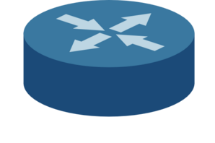 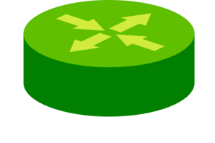 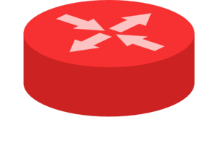 3
1
1
2
2
3
1
4
G
2
3
42
Underlying Network
[Speaker Notes: And the egress policy gets rid of all our virtualized headers]
Packet continues journey on Link
Derived Network
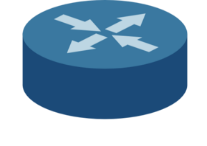 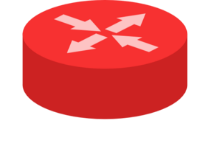 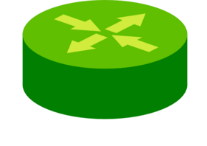 1
4
E
F
I
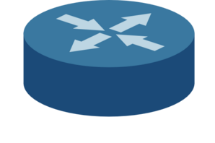 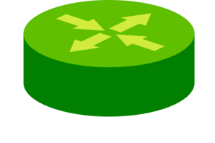 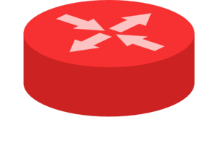 3
1
1
2
2
3
1
4
G
2
3
43
Underlying Network
[Speaker Notes: And sends our packet along the way]
Summary
The lack of modularity of current interfaces makes it hard to program controller applications
Pyretic achieves great modularity by providing 3 abstractions
Policy
Network
Packet
44
[Speaker Notes: So, here comes the summary! 
The lack of modularity of OpenFlow made it really hard for the developers to program especially when the switch needs to do multiple jobs. 

Pyretic achieved great modularity by 
abstracting policies to provide rich composition, 
and Abstracting networks to enable programmers to specify and interact with hierarchies of abstract topologies,  
And an expressive extensible packet model]
Discussion Topics
Trade-off b/w performance and convenience
In case of Pyretic, since the packet size gets bigger, it might take longer to process packets.(No clue since the paper doesn’t provide an evaluation)
The compile time could cause a delay which would make it hard to be applied in a real-time environment.
Should it allow more detailed controls? 
It doesn’t provide the detailed information about how exactly those abstractions are translated to the OpenFlow rules. People might like to control/optimize after compilation to get better performance
45